Common Risk Factors in the Returns on Stocks and Bonds
Eugene F. Fama
Kenneth R. French

Journal of Financial Economics 1993

Presenter: 周立軒
Brief Saying…
This paper identifies Five common risk factors in the return on stocks and bonds
Two stock market factors, two bond market factors, one market factor.
The five factors seems to explain all returns in stock market and bond market
Except the Low-Grade Bonds
Agenda
Introduction
The Steps of the Experiment
Data & Variables
Main Result
Conclusion
Introduction
The market βs of Sharpe-Litner, and Breedon’s consumption βs show little relation of the Cross-Sectional average returns on U.S common stocks.

Empirical variables determined average returns are:
Size, Leverage, E/P, BE/ME [Banz(1981), Bhandari(1988), Basu(1983), and Rosenberg, Reid, and Lanstein(1985)]
Introduction
If the market is aggregated, there must be some common factors which can explain both  the common stock market and bond market .

But for bond market, the factors used to explain common stock market may not appropriate.
So, the new variables are introduced in this paper
The Steps for the Experiment
To be continued…
Data & Variables
Data
From 1963 to 1991
At least appeared on COMPUSTAT for two years
Stock price in December on t-1 year and June on t year in CRSP, and book equity in December on t-1 year on COMPUSTAT
Data &Variables
BE/ME
SIZE
Lowest 30%
Medium 40%
Highest 30%
Divided by Median of NYSE
Data &Variables
In experiment, the sample will separate into 25 portfolios 
First ranked by size, than by BE/ME
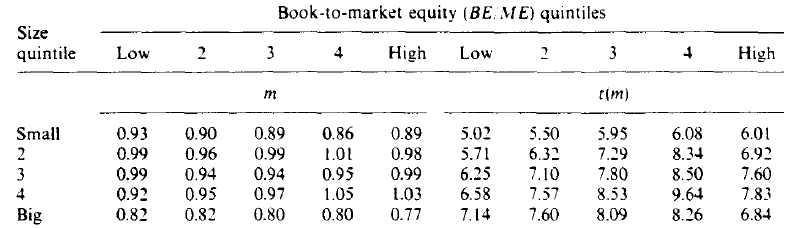 Data & Variables
Why sorting data by  SIZE & BE/ME into those number of groups?
The test for these criteria are not sensitive in Fama&French(1992)

After grouping the data, we can start to  define the experimental variables
Data & Variables
Main Result – Bond Market Factor
Main Result – Bond Market Test
Main Result – Market Factor
Main Result – Market Factor
Main Result – Stock Market Factor
Main Result – Stock Market Factor
Main Result – A short break
Even though the market factor, β, seems have explained most part of the variance of stock market, the result still leave room to improve. But ,indeed, it capture more common variation for both market.
The bond market factors work well in capturing the common variation of  bond market and stock market.
Main Result – A short break
The stock market factors, used alone, cannot explain the variation of bonds well. But they have some ability to explain the variation of stock market. 
How about mix the stock market factors with market factor?
Main Result – Stock Market Factors + Market Factor
Main Result – Stock Market Factors + Market Factor
Main Result
Adding the stock market factors makes the market β move closed to 1.
That’s probably because the RM – Rf have some correlation with HML and SMB.
What if all five factors?
Main Result – All Factors
Main Result – All Factors
Main Result – All Factors
Main Result
Five factors regression seems have the contradicted result
The ability of bond market factors for capturing common variation seems lost .
Why? The market factor might be the killer.
Adjusted Test
If there are multiple factors in stock returns, they are all in RM.
Break down the RM




The sum of intercept and residuals in (1) , called RMO, is the orthogonal market return, means it is uncorrelated with the other four factors 
We use it to re-exam the result have shown
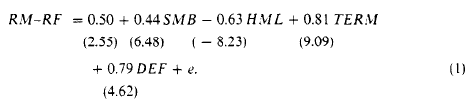 Adjusted Test
Adjusted Test
Adjusted Test
Test for Avg. Premium
In this part, we will test whether the five factors can explain the average premiums on bond and stock markets.

If the five factors are suffice to explain the average returns in market, the intercept should be indistinguishable from 0.
Test for Avg. Premium
Test for Avg. Premium
Test for Avg. Premium
Test for Avg. Premium
The intercept in regression on market factor shows the average premium is affected by SIZE and BE/ME
The market β cannot explain this
But, the market factor is needed to explain why average returns are higher then one-month T-bill rate
In three factor regression, the intercept is closed to 0, this means RM-Rf, HML, SMB can explain the market return well
This is a strong support for Three-Factor Model
Test for Avg. Premium
The TERM and DEF, have little effect on explaining the average premium, although they seem to works well on explaining stock return when used alone.
That may because the average return for TERM and DEF are small, but their high volatility can absorb the common variation well.
So, they can explain the common variation well, but cannot do it as well in average premium
The Bond Market Factors
Do the low premiums of TERM and DEF mean that they are irrelevant with a well-specified asset-pricing model?
Not really, the two factors are affected by business cycle, so, even if the two factors are lack to explain the average premium, they still play a role in model.
Conclusion
The RMO, which is uncorrelated  with the other four factors, slopes are all closed to 1 on 25 portfolios, and can be viewed as the premium for being a stock.
The slope for RMO is similar to RM – Rf, so the function of explaining the cross-sectional return are left to SMB and HML
Slope for SMB (in Table 8)can explain why small stock’s returns are much volatilie
Conclusion
As above, the slope for HML can demonstrate the lowest BE/ME portfolio are volatile than the highest BE/ME portfolio
BE/ME is negative correlated with Profitability
The slope for HML can prove this
Five factors do a good job on explaining the whole market’s return
But for evaluating the cross-sectional average stock returns, the three-factor model will be a good alternative
Appendix: Table2
Appendix: Table 2